Atelier de l’UIT sur le
« Benchmarking de l’évaluation de la qualité de service des réseaux multimédia »

(Ouagadougou, Burkina Faso, 18 juillet 2013)
Présentation du groupe régional de l’UIT de SG12 pour l’Afrique
Gamal Amin ELSAYED
Président GR-AFR
e-mail: gam.alamin9@hotmail.com
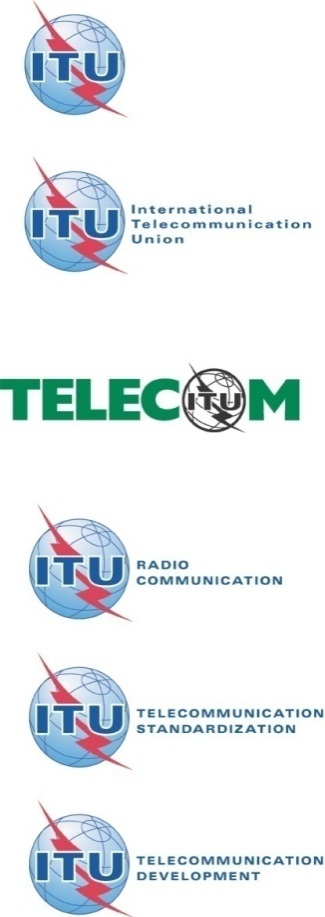 Ouagadougou, Burkina Faso, 18 July 2013
Le cadre de l’UIT-T
L’Assemblée Mondiale de Normalisation des Télécommunications (AMNT) définit l'orientation générale et la structure de  l’UIT-T: 
Elle se réunit tous les quatre ans
définit la politique générale pour le secteur
établit les groupes d'étude
approuve leur travail à effectuer
 programme pour les quatre prochaines années
nomme les présidents et les vice-présidents.
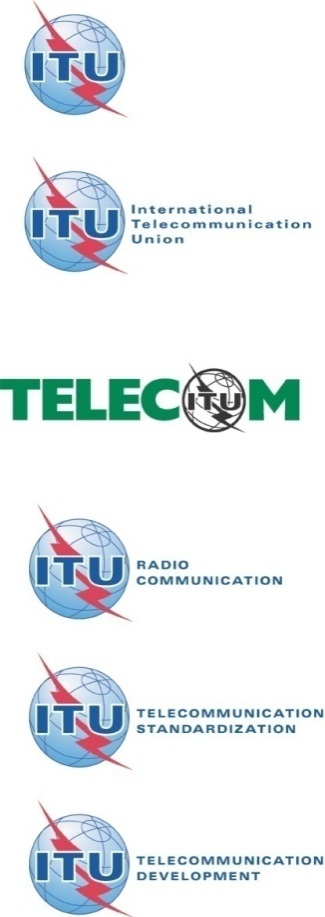 2
Les normes de l'UIT-T
Le secteur de la normalisation des télécommunications (UIT-T) rassemble des experts venus du monde entier pour élaborer des normes internationales appelées Recommandations UIT-T qui font office d’éléments essentiels de l'infrastructure mondiale des technologies de l’information et de la communication (TIC)
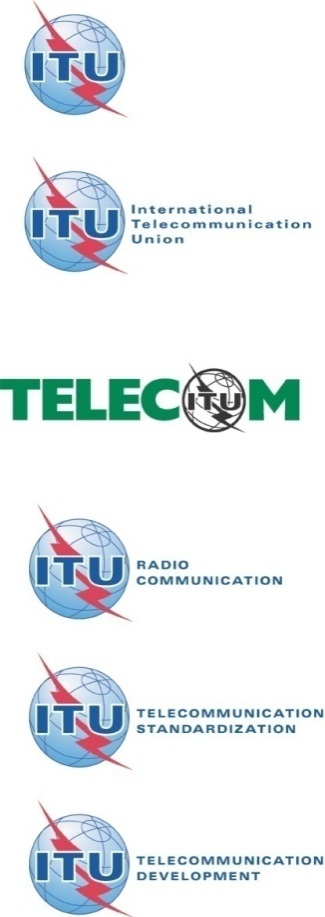 3
Groupes d'études UIT-T
Les travaux de normalisation sont effectués par des Commissions d'études techniques (SG) dans lesquelles les représentants des membres de l’UIT-T développent des recommandations (normes) pour les différents domaines des Télécommunications internationales.
Les normes sont essentielles à l'interopérabilité des TIC et à l’échange de messages vocaux, vidéo ou de données. Les normes permettent une communication globale en assurant que les réseaux et dispositifs des TIC des pays parlent le même langage.
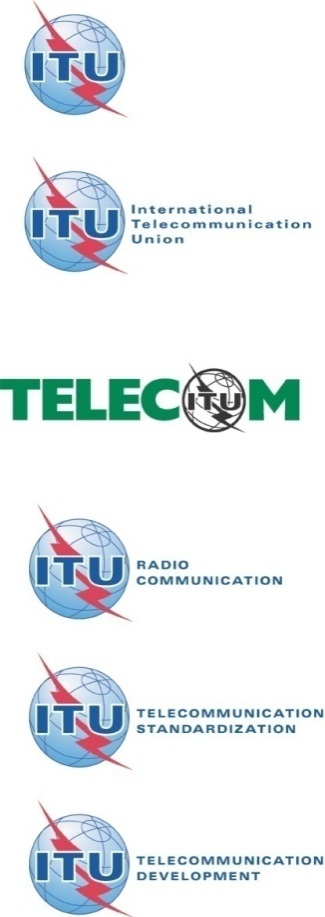 4
Groupe d’études 12 de l’UIT-T - Performance, QoS et QoE
il est essentiel de pouvoir mesurer de nouveaux paramètres tels que la perte de paquets et la gigue, et connaître leur impact sur les utilisateurs. Ainsi, ces dernières réalisations de SG12 comprennent plusieurs normes nouvelles et révisées sur la planification et le déploiement de réseaux IP.
Dans l‘UIT-T, le groupe d’étude 12 est le G en chef pour la performance et la qualité de service (QoS), un rôle qui est de plus en plus important avec l'avènement de la VoIP commerciale et les réseaux et terminaux par paquets de nouvelle génération.
Avec les clients qui s’attendent à une Qualité de Service au moins égale à celle des services de communication traditionnels,
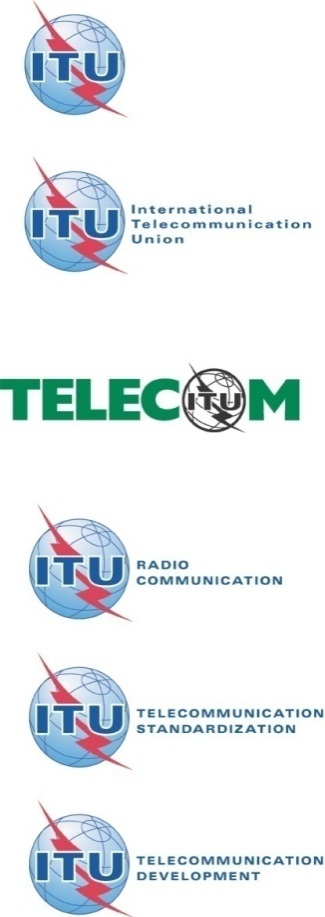 5
Groupe d’études 12 (Période d'études 2013-2016) Performance, QoS et QoE
Responsable des recommandations sur la performance, la qualité de service (QoS) et la qualité d'expérience (QoE) pour l'ensemble des terminaux, réseaux et services allant de la voix sur les réseaux à circuits fixes aux applications multimédia sur des réseaux qui sont mobiles et par paquets. 
Inclus dans ce cadre sont les aspects opérationnels de la performance, de la qualité de service et d'expérience, les aspects de qualité d'interopérabilité de bout en bout, et le développement de méthodes d'évaluation de la qualité multimédia, à la fois subjectives et objectives.
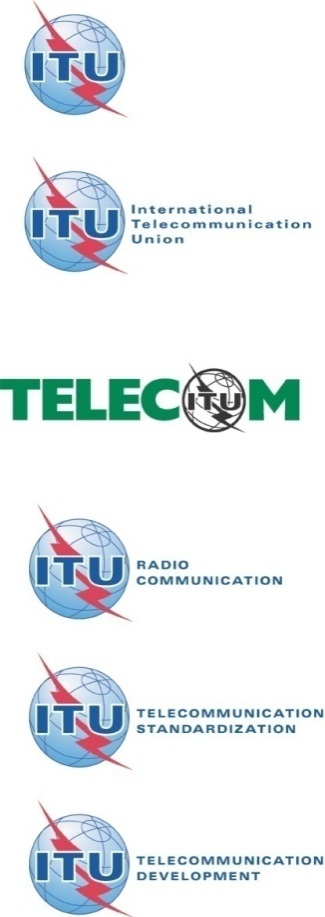 6
Les rôles des groupes d’études principaux
La qualité du service et de la qualité de l'expérience.
La distraction du conducteur et les aspects vocaux des communications automobiles.
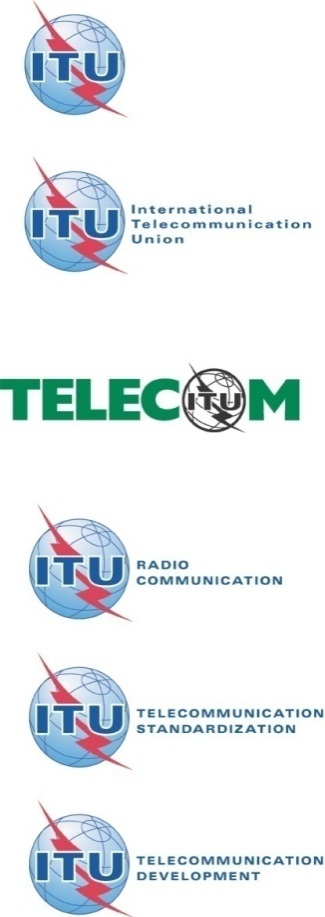 7
Structure du groupe d’étude 12 – performance de la QoS et QoE
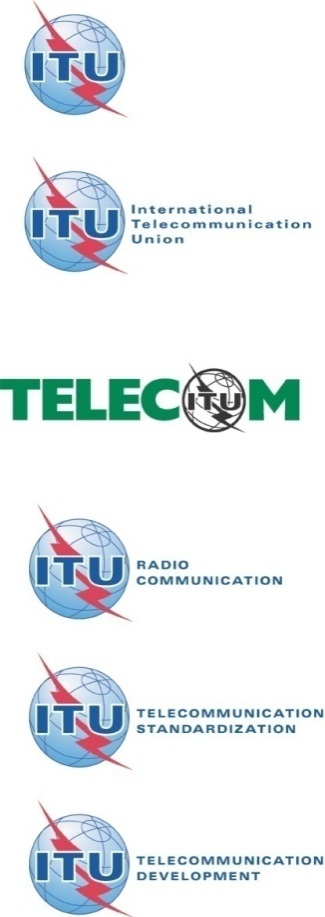 8
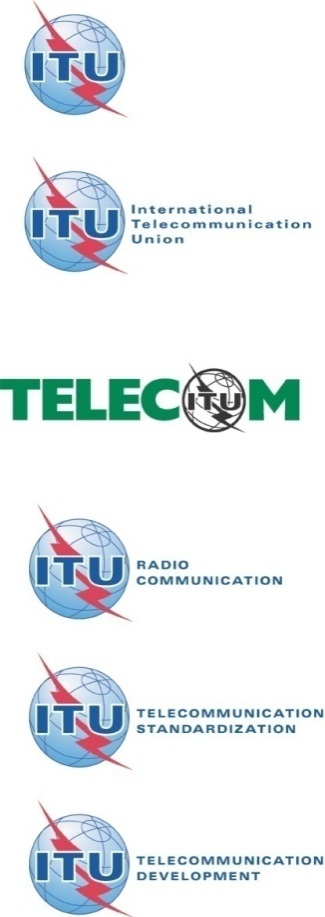 9
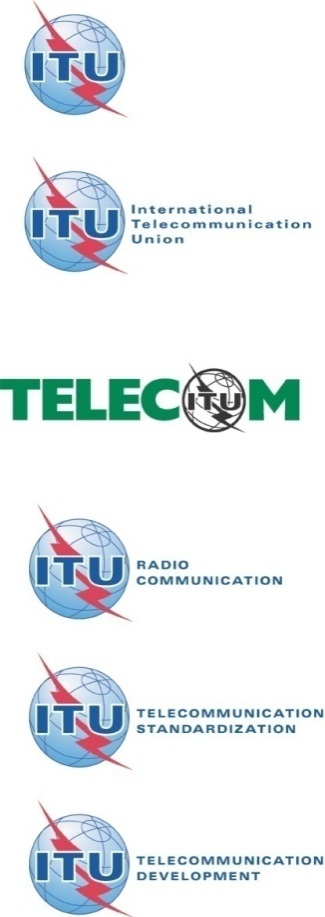 10
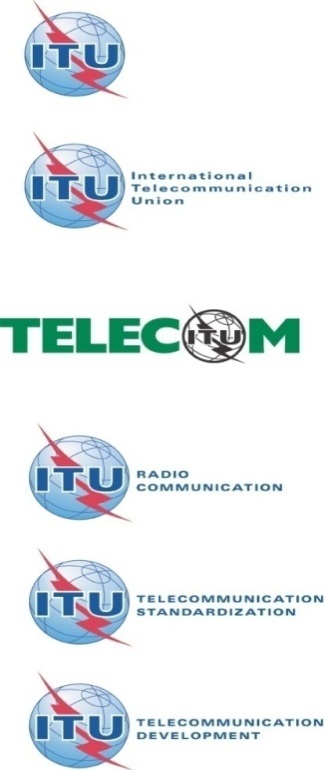 11
12
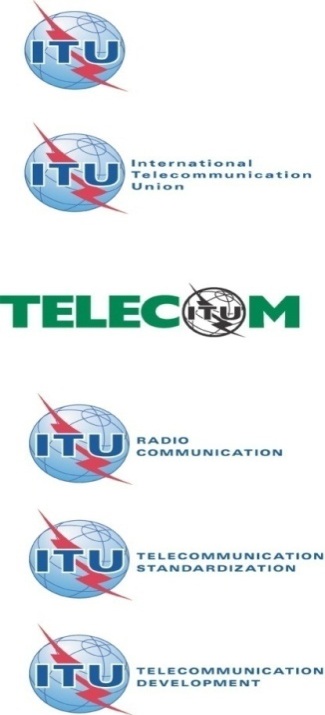 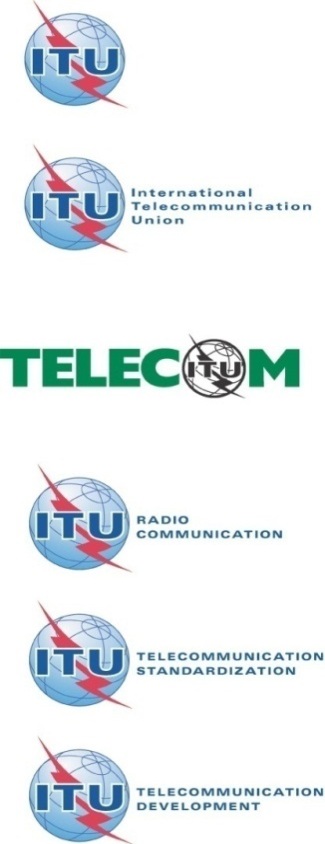 13
Groupe régional sur la qualité de service pour la Région d’Afrique (SG12 RG-AFR)  
Objectifs :
Pendant la période d'étude 2005-2008, plusieurs actions ont été menées au sein de SG12 afin de mettre en œuvre les résolutions WTSA 17 (normalisation des télécommunications en ce qui concerne les intérêts des pays en développement) et 44 (Combler l'écart en matière de normalisation entre les pays en développement et les pays développés) et pour prendre en compte la Résolution 123 de la Conférence plénipotentiaire.
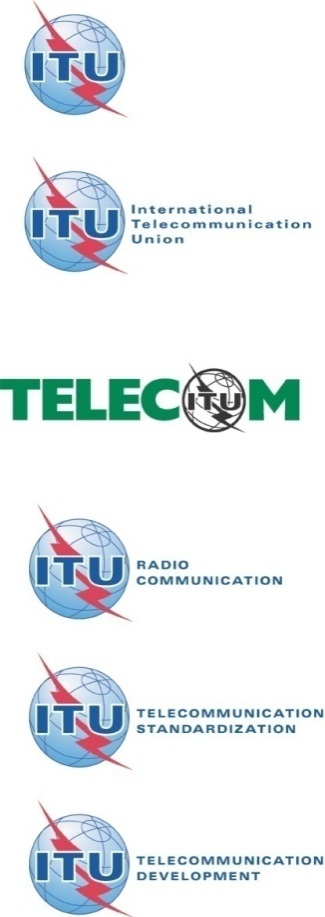 14
Groupe régional sur la qualité de service pour la Région Afrique (SG12 RG-AFR)
Objectifs  (suite):
Après de nombreuses consultations, il a été décidé que la meilleure approche serait de créer un groupe régional, tel que défini dans la Résolution 54 de WTSA.
Le groupe d'études 12 a créé un groupe régional sur les questions de qualité de service pour la région d’Afrique (SG12 RG-AFR) lors de sa réunion des 22-30 mai 2008.
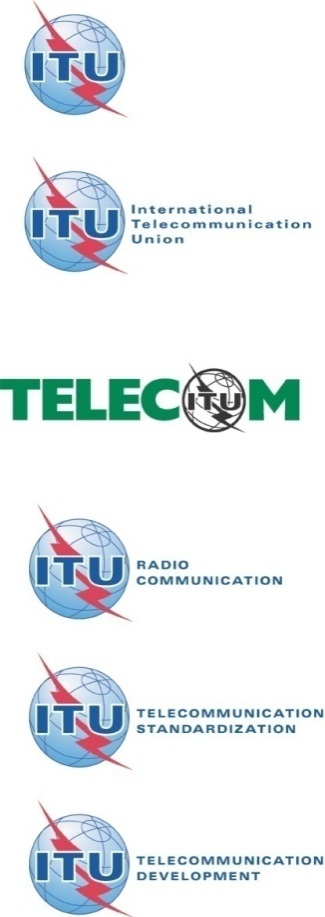 15
TERMES DE REFERENCE
Encourager la participation active des administrations, régulateurs et opérateurs Africains aux travaux de l‘UIT-T.
Encourager la participation active des administrations, régulateurs et opérateurs Africains aux travaux de l‘UIT-T.
Stimuler les discussions autour des défis de QoS auxquels les administrations, les opérateurs et les organismes de réglementation dans le continent font face. ​
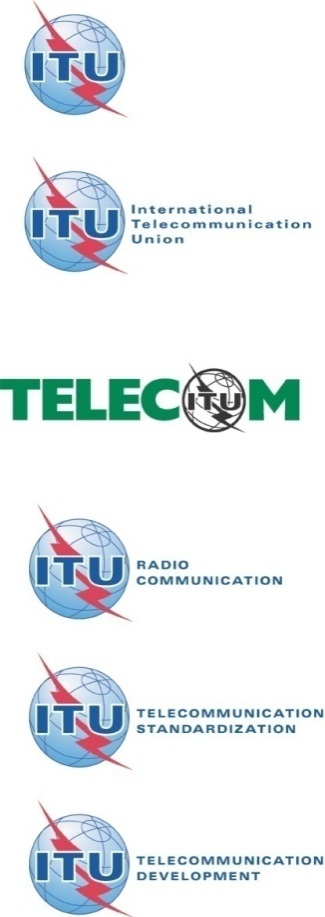 16
TERMES DE REFERENCE
Encourager la participation des pays africains aux réunions du rapporteur, des ateliers et autres événements du groupe d’étude 12 de l’UIT-T.​​​
Encourager la participation des pays africains aux réunions du rapporteur, des ateliers et autres événements du groupe d’étude 12 de l’UIT-T.
Encourager les pays africains à contribuer à l'élaboration de nouvelles Recommandations ou révision des Recommandations UIT-T.
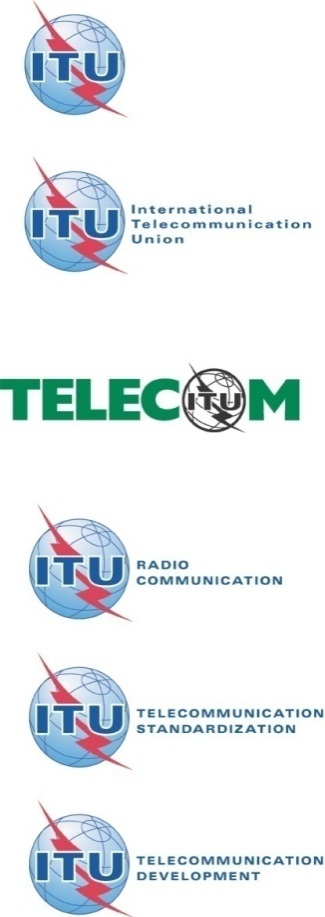 17
TERMES DE REFERENCE
Encourager les pays africains à participer activement au Groupe de Développement de la qualité de service (QSDG) et d'autres réunions connexes de qualité de service.
S'assurer que l‘UIT-T fournisse des informations pertinentes sur les normes de qualité de service applicables aux réseaux de télécommunication, y compris l'équipement d'essai pour le contrôle et mesure de qualité de service, et contribue à leur mise en œuvre.
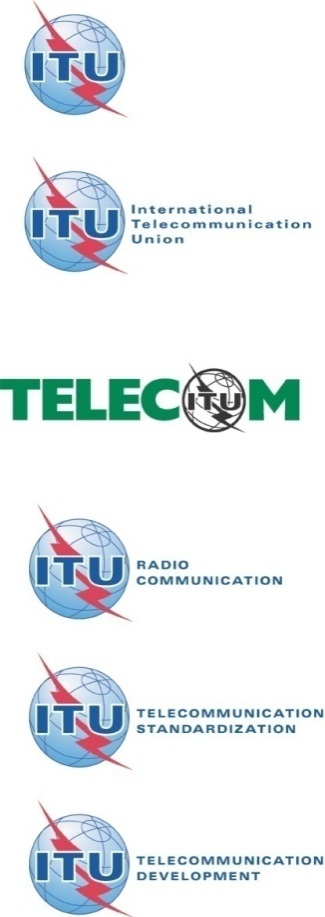 18
TERMES DE REFERENCE
Fait office d’organisme de liaison entre les administrations / opérateurs / régulateurs africains des télécommunication et l‘UIT-T en matière de normes de qualité de service.
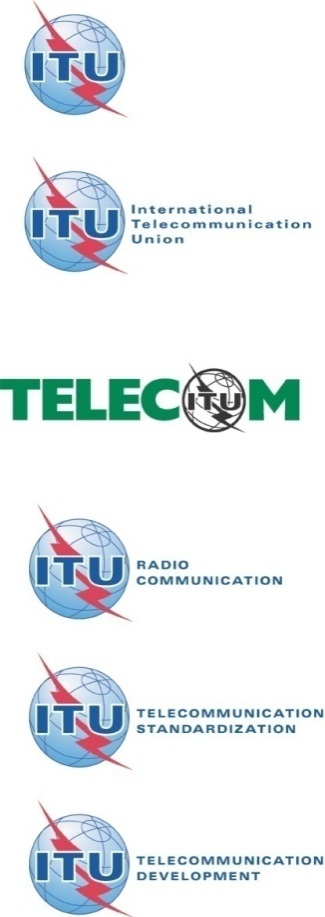 19
Equipe de direction
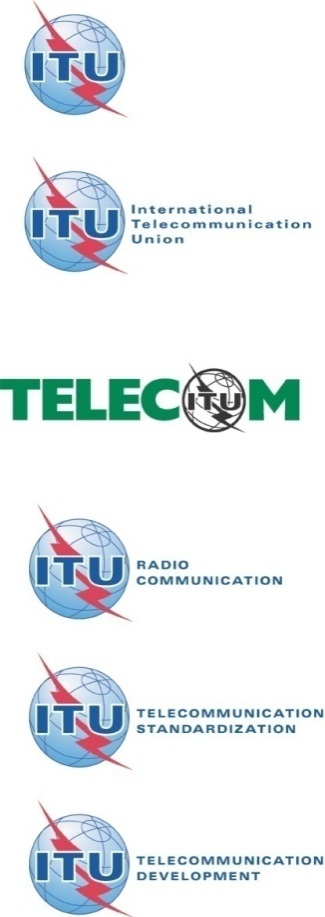 20
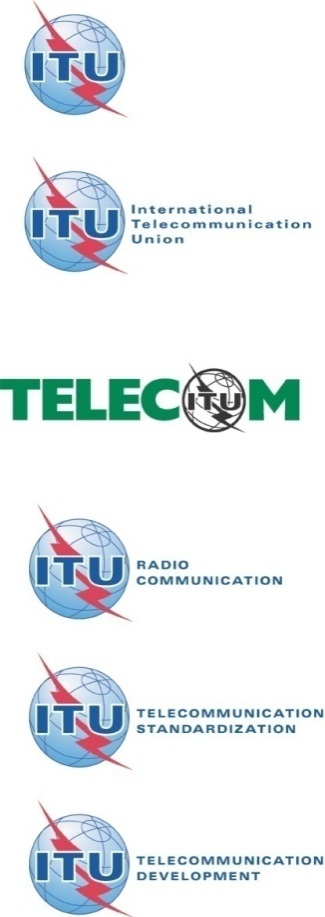 21
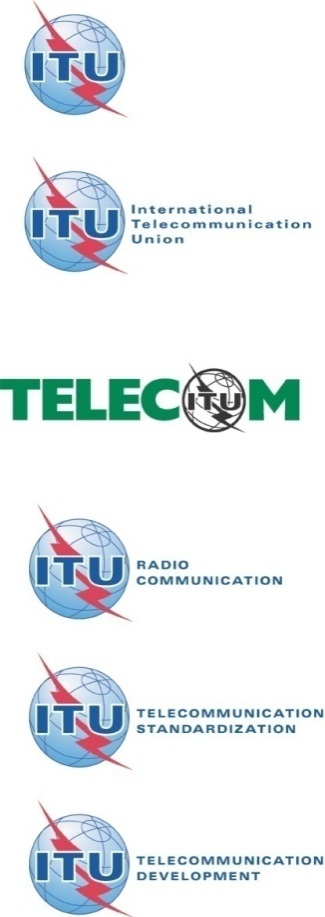 22
Éléments de travail pour la prochaine période
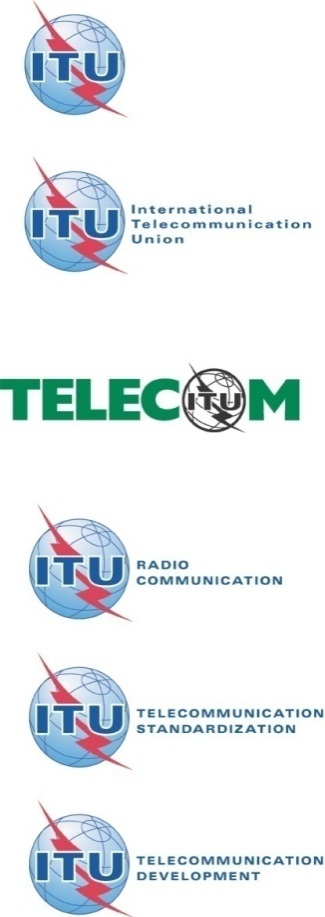 23
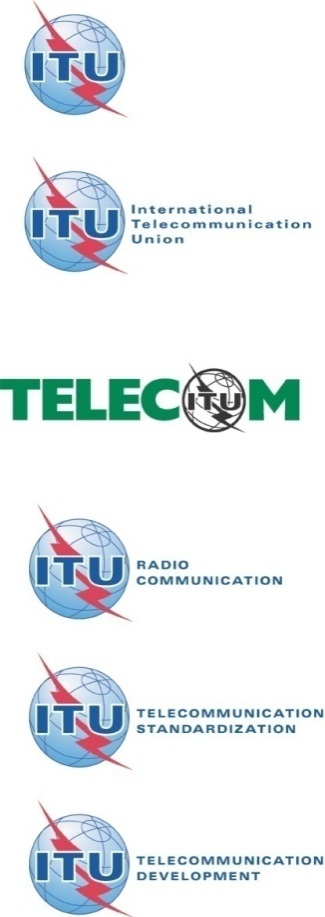 24
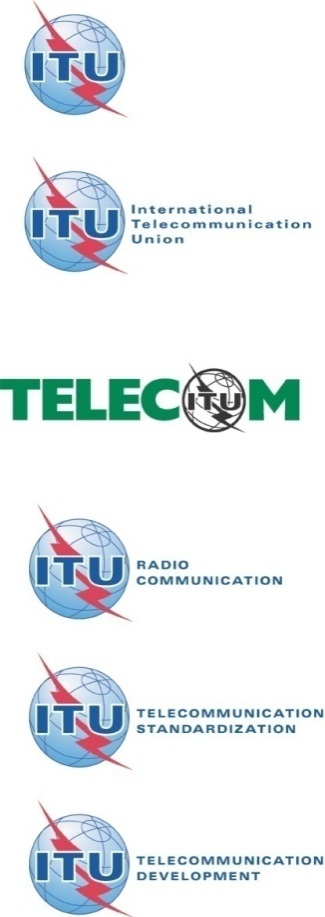 25
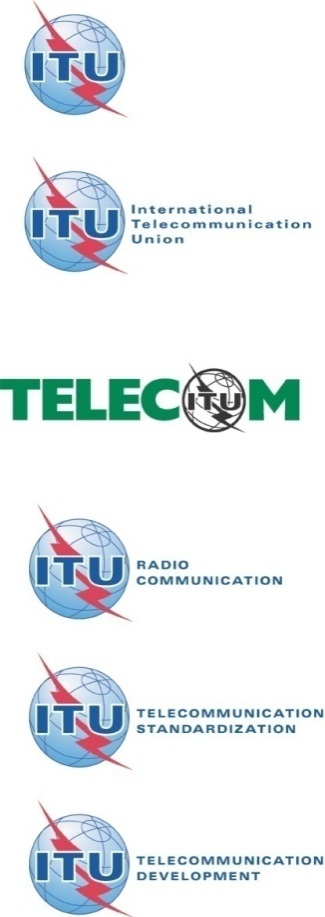 26
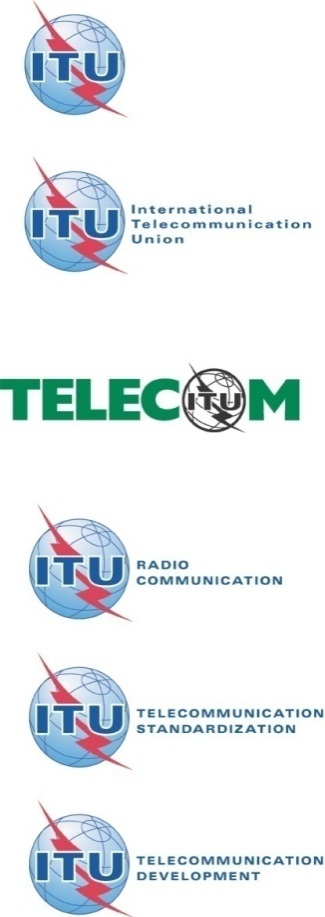 27
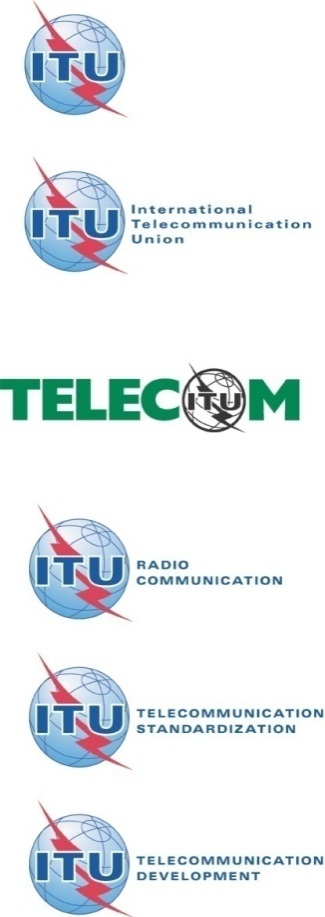 28
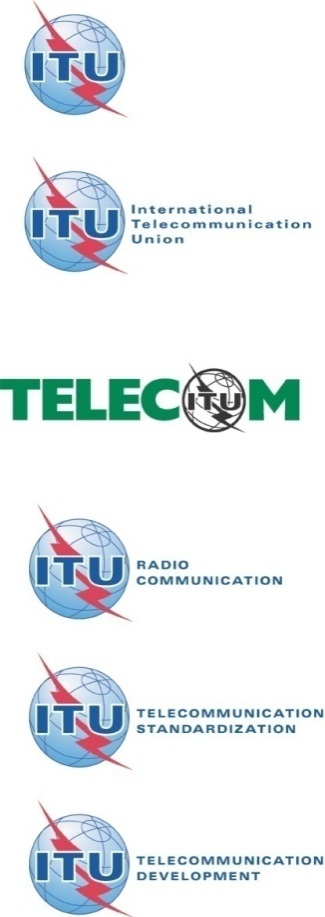 29
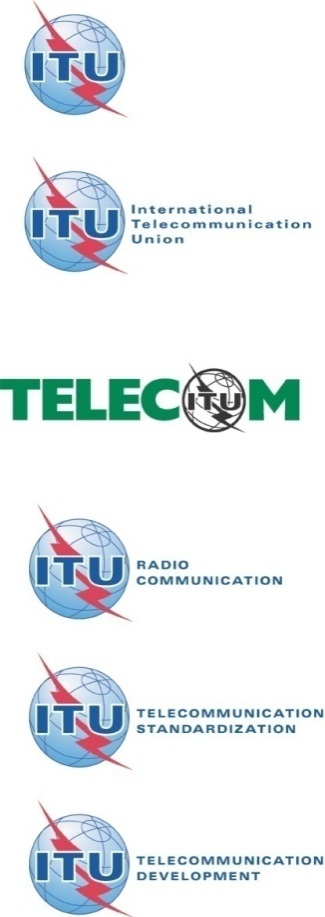 30
MERCI
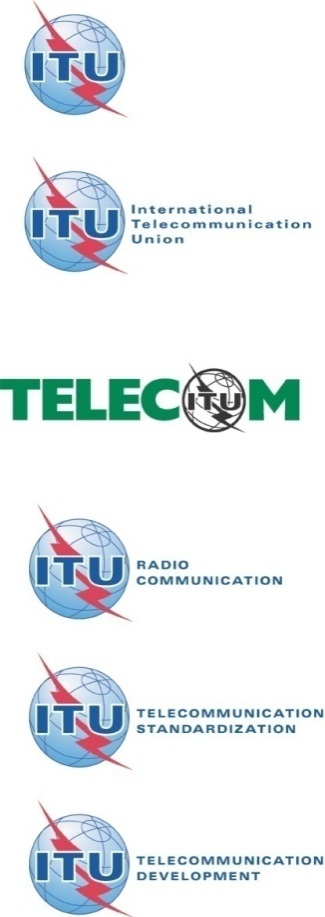 31